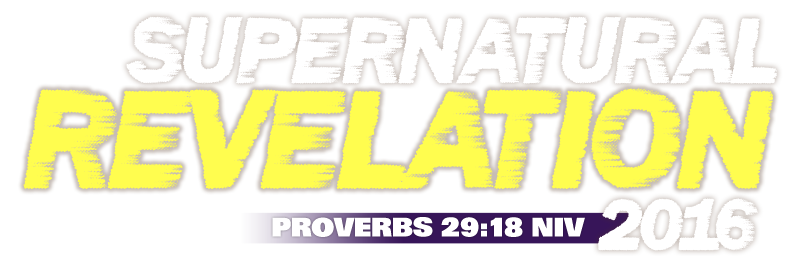 Tuesday, September 6, 2016
Series: An Encouraging Word
"Blessed"
Psalm 1:1-6 NIV
Psalm 1:1-6 NIV 

1 Blessed is the one who does not walk in step with the wicked or stand in the way that sinners take or sit in the company of mockers,

2 but whose delight is in the law of the Lord, and who meditates on his law day and night.

3 That person is like a tree planted by streams of water, which yields its fruit in season and whose leaf does not wither—whatever they do prospers.
Psalm 1:1-6 NIV 

4 Not so the wicked! They are like chaff that the wind blows away.

5 Therefore the wicked will not stand in the judgment, nor sinners in the assembly of the righteous.

6 For the Lord watches over the way of the righteous, but the way of the wicked leads to destruction.
Observations From Sunday's Message...
Blessed people do not follow the example of wicked and corrupt people. (V.1)

"Blessed is the one who does not walk in step with the wicked or stand in the way that sinner take..."
2. Blessed people do not associate with evil doers who mock God's instructions for their lives. (V.1b)

"...or sit in the company of mockers"
3.  Blessed people find joy in God's Word, as they consistently meditate on it.  (V.2)

"Whose delight is in the law of the Lord, and who meditates on His law day and night.”
4.  Blessed people never give up, no matter how harsh the circumstances may be.  (V.3)

"That person is like a tree planted by streams of water, which yields its fruit in season and whose leaf does not wither; whatever they do prospers.”
5.  The Lord watches over those who are Blessed.  (V.6)

"For the Lord watches over the way of the righteous, but the way of the wicked leads to destruction.”